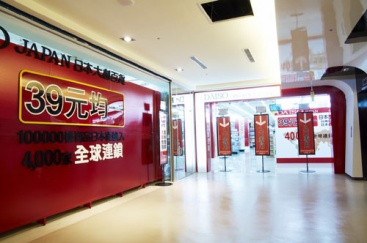 第十一組
組員:
19曾亭容
26蔣媛婷
28鍾艾凌
大創百貨
前言●研究動機
「什麼都漲，唯獨薪水不漲」的情況下，百貨商品競爭相當激烈！而我們發現大創百貨在競爭極激烈的市場中，業績逐步增長。以下為我們本次的研究動機:它的經營策略為何？購買大創商品的消費者行為及購買意願為何？
前言●研究目的
了解大創百貨的經營理念

分析大創如何以低價銷售並維持高品質商品之因素

探討研究大創百貨行銷4P、SWOT

綜合研究結果，探討消費者為什麼會選擇購買大創百貨的商品
前言●研究方法
1.文獻分析法：
蒐集關於大創百貨的書報雜誌與網路資料，整理出所需之一切資料

2.問卷調查法：
藉由問卷調查的方式隨機抽樣消費者對大創百貨的消費行為及顧客滿意度
前言●研究流程
正文●大創百貨之經營理念
大創百貨傾聽客戶心聲，朝向產品多元化且致力研發獨特的商品，來滿足顧客需求，除了注重商品質量以外，對産品設計也嚴格要求，目地是研發和出售對顧客真正有用的商品，成為大家採買商品的首選。
正文●行銷策略(SWOT 、4P)
4P分析
SOWT分析
正文●問卷分析
問卷內容：
1.曾在大創消費過：66％ 曾去過
2.如何得知大創：27 ％ 親友推薦
3.平均每月消費次數：47％ 1次
4.最常買的商品：45.5％ 生活用品
5.商品使用後的滿意度：48.5％滿意
6.有待加強的部分：37.9％ 價格〈如有些商品不值39元〉
正文●結論
大創成功的原因：
1.「薄利多銷」深受消費者愛戴
2.產品價格低品質高且多樣化，	且不斷創新滿足消費者需求
小建議：
1.部分商品不值39元義造成消	費者反感
2.生活用品為消費者最常購買，	可朝此方向多用些心力
正文●引註資料
一、台灣大創（DAISO）百貨股份有限公司，取自2015.02.24：
http：//www.daiso.com.tw/
 
二、mymy開店（2013）。價格策略-如何訂定一個讓消費者心動的價格。http://open.mymy.tw/index-traitshow.html?id=90。
 
三、葉伊修（2009）。商業概論實用背多分。台北市：東岱。
 
四、陳凱俐、柯銳杰、王俊如（2000）。專題製作。新北市：全華。